Ad Attention by Platform
Scan or click to access more attention insights
Consumers watch an average :15 second ad 7x longer in cinema and 5x longer on linear and CTV than on social
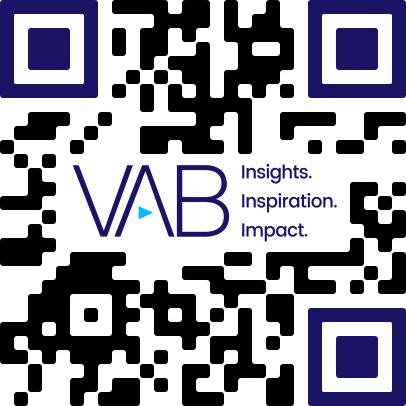 Avg. Seconds Viewed of :15 Ad by Platform
(Comparing second x second viewing via eye-tracking methodology*)
Cinema, TV & Streaming	Digital & Social
Social**
In-Stream*
Linear TV
CTV
In-Article
Cinema
11.3
Secs
7.4
Secs
7.3
Secs
3.0
Secs
2.4
Secs
1.6
Secs
According to research, ad memory starts to kick in at 2.5 secs (active attention)
Source: *NCM & Lumen, ‘Cinema in the Media Mix,’ March 2023; Cinema attention is based on an in-theater second-by-second eye tracking study with Lumen Research conducted in November 2022; Linear TV & CTV reflects platform norms from TVision data. In-Stream & Social reflects digital norms from Attention Economy figures based on US Lumen mobile passive panel data. *In-Stream reflects the average of two platforms (2.6 secs & 3.3 Secs). **Social reflects the average of two platforms (2.0 Secs & 1.1 Secs).
Click here to download the full report, ‘New Year’s Resolutions #1: Prioritize Quality’ to learn more
This information is exclusively provided to VAB members and qualified marketers.
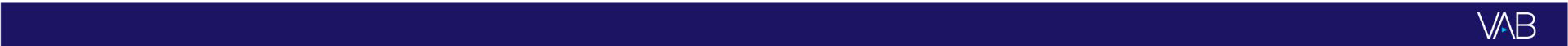